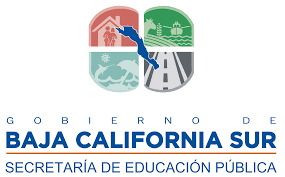 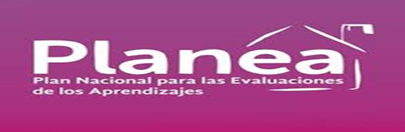 RESULTADOS PLANEA SECUNDARIA 2017
BAJA CALIFORNIA SUR
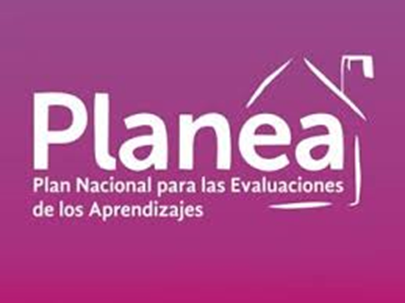 Escuelas evaluadas
186
ALUMNOS QUE PRESENTARON LA EVALUACIÓN PLANEA SECUNDARIA 2017
La prueba correspondiente a Planea Educación Básica se aplica con el propósito de conocer en qué medida los estudiantes logran dominar un conjunto de aprendizajes esenciales al término, tanto de la educación primaria como la de la educación secundaria, en dos campos de formación: Lenguaje y Comunicación (Comprensión Lectora) y Matemáticas.
Planea se encuentra alineada a los planes y programas de estudio de educación primaria y secundaria, las comparaciones válidas de resultados son únicamente las que realiza un plantel contra sí mismo. No son válidos los comparativos en diferentes escuelas de manera descontextualizada, ni aquellas que deriven en un juicio acerca de la calidad docente.
El principal objetivo de Planea Educación Básica 2017, es que maestros, directores y supervisores cuenten con una herramienta de evaluación que les permita obtener información acerca del logro alcanzado por los alumnos de cada centro escolar, al terminar el nivel educativo, permitiendo que el colectivo reflexione durante las sesiones del Consejo Técnico Escolar (CTE) acerca de estos resultados. De esta manera, se podrán detectar oportunamente áreas, temas o contenidos que requieren mayor atención y, con ello, enriquecer la intervención pedagógica establecida en la Ruta de Mejora de las escuelas.
Descriptores genéricos del logro
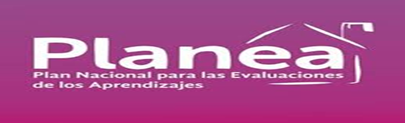 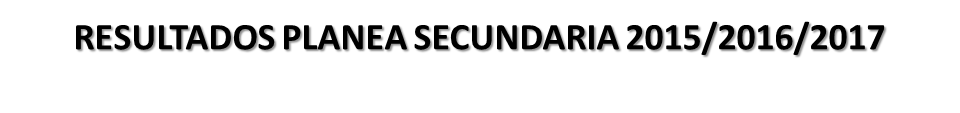 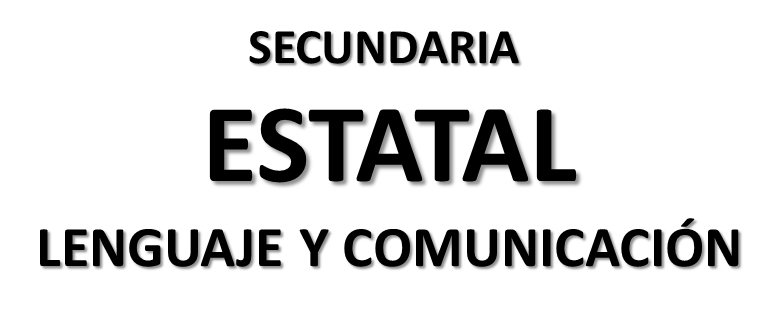 RESULTADOS PLANEA SECUNDARIA 2015/2016/2017

SECUNDARIA 
ESTATAL
LENGUAJE Y COMUNICACIÓN
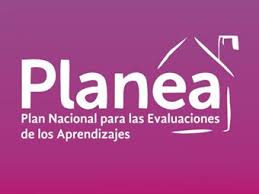 RESULTADOS PLANEA SECUNDARIA 2015/2016/2017

TELESECUNDARIA
LENGUAJE Y COMUNICACIÓN
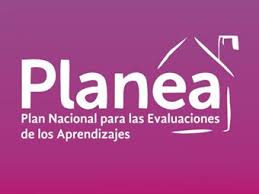 RESULTADOS PLANEA SECUNDARIA 2015/2016/2017

SECUNDARIAS GENERALES
LENGUAJE Y COMUNICACIÓN
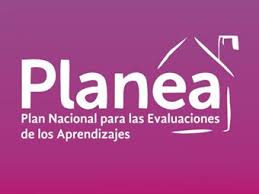 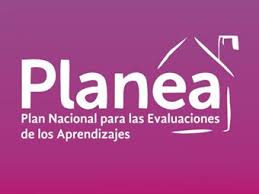 RESULTADOS PLANEA SECUNDARIA 2015/2016/2017

SECUNDARIAS PARTICULARES
LENGUAJE Y COMUNICACIÓN
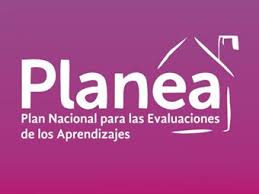 RESULTADOS PLANEA SECUNDARIA 2015/2016/2017

SECUNDARIAS TÉCNICAS
LENGUAJE Y COMUNICACIÓN
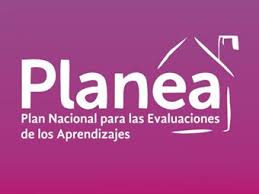 RESULTADOS PLANEA SECUNDARIA 2015/2016/2017
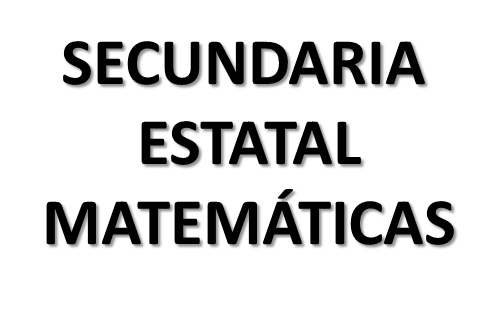 RESULTADOS PLANEA SECUNDARIA 2015/2016/2017

SECUNDARIA 
ESTATAL
MATEMÁTICAS
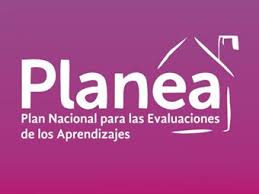 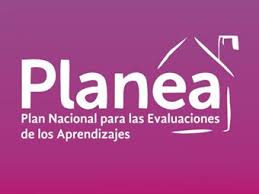 RESULTADOS PLANEA SECUNDARIA 2015/2016/2017

TELESECUNDARIA
MATEMÁTICAS
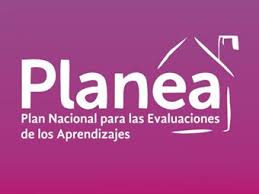 RESULTADOS PLANEA SECUNDARIA 2015/2016/2017

SECUNDARIAS GENERALES
MATEMÁTICAS
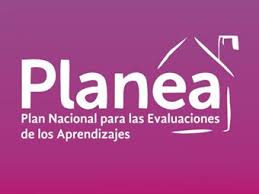 RESULTADOS PLANEA SECUNDARIA 2015/2016/2017

SECUNDARIAS PARTICULARES
MATEMÁTICAS
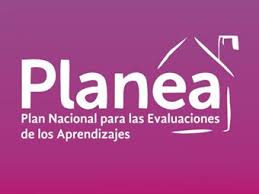 RESULTADOS PLANEA SECUNDARIA 2015/2016/2017

SECUNDARIAS TÉCNICAS
MATEMÁTICAS
RESULTADOS PLANEA SECUNDARIA 2015/2016/2017
ESTATAL
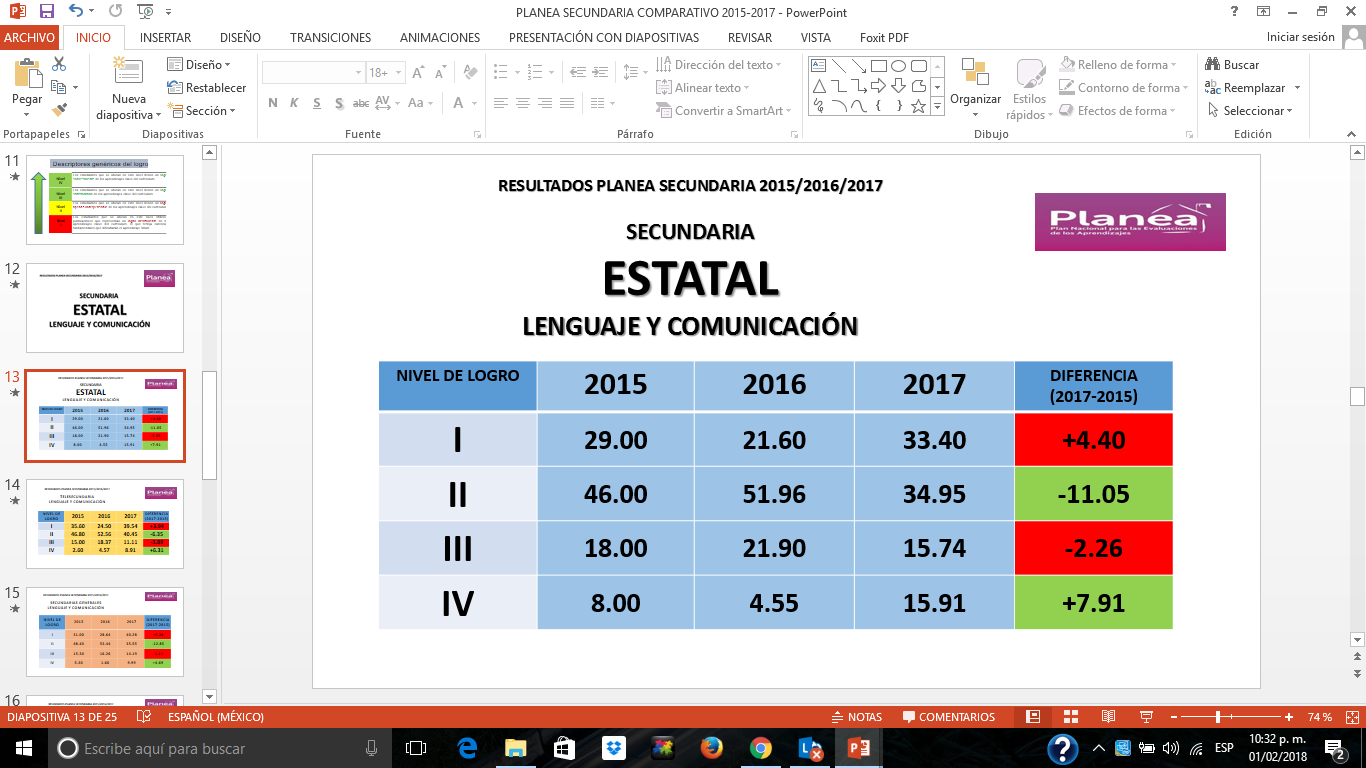 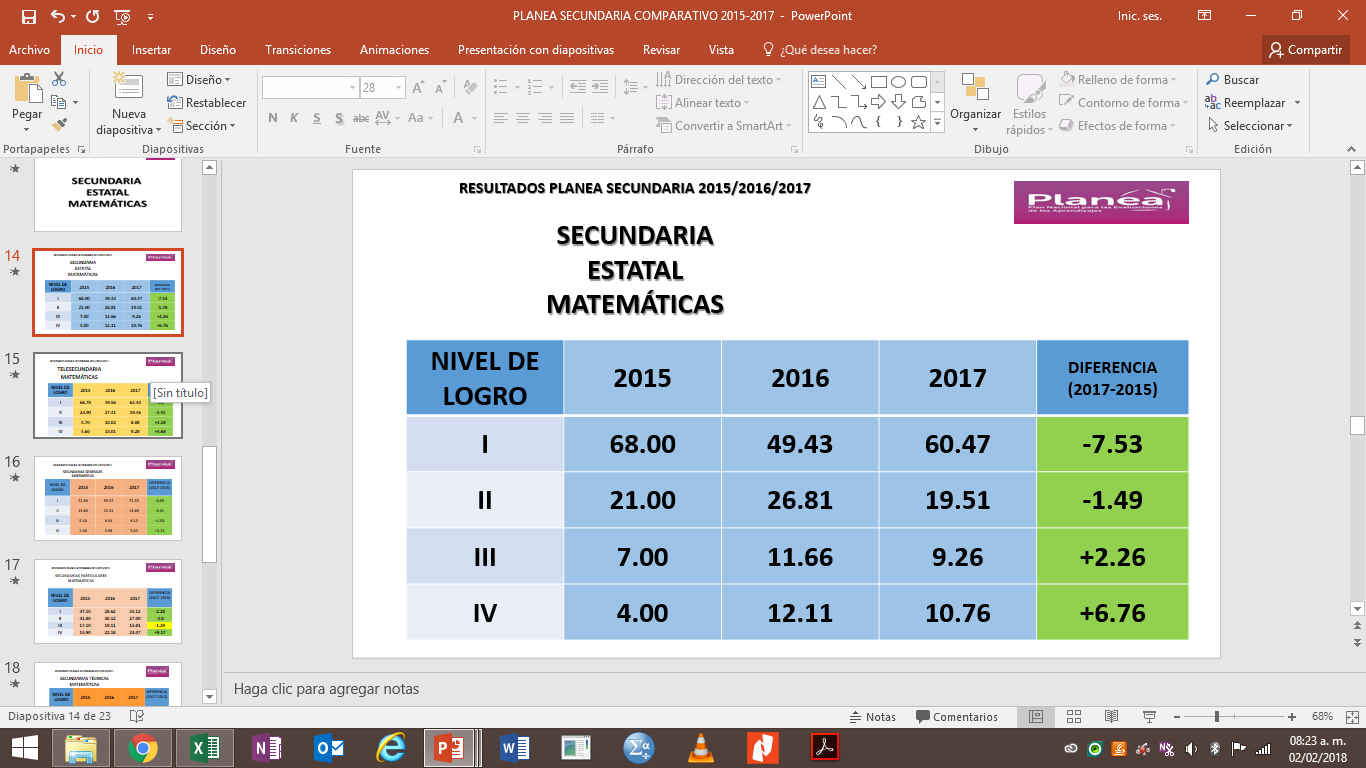 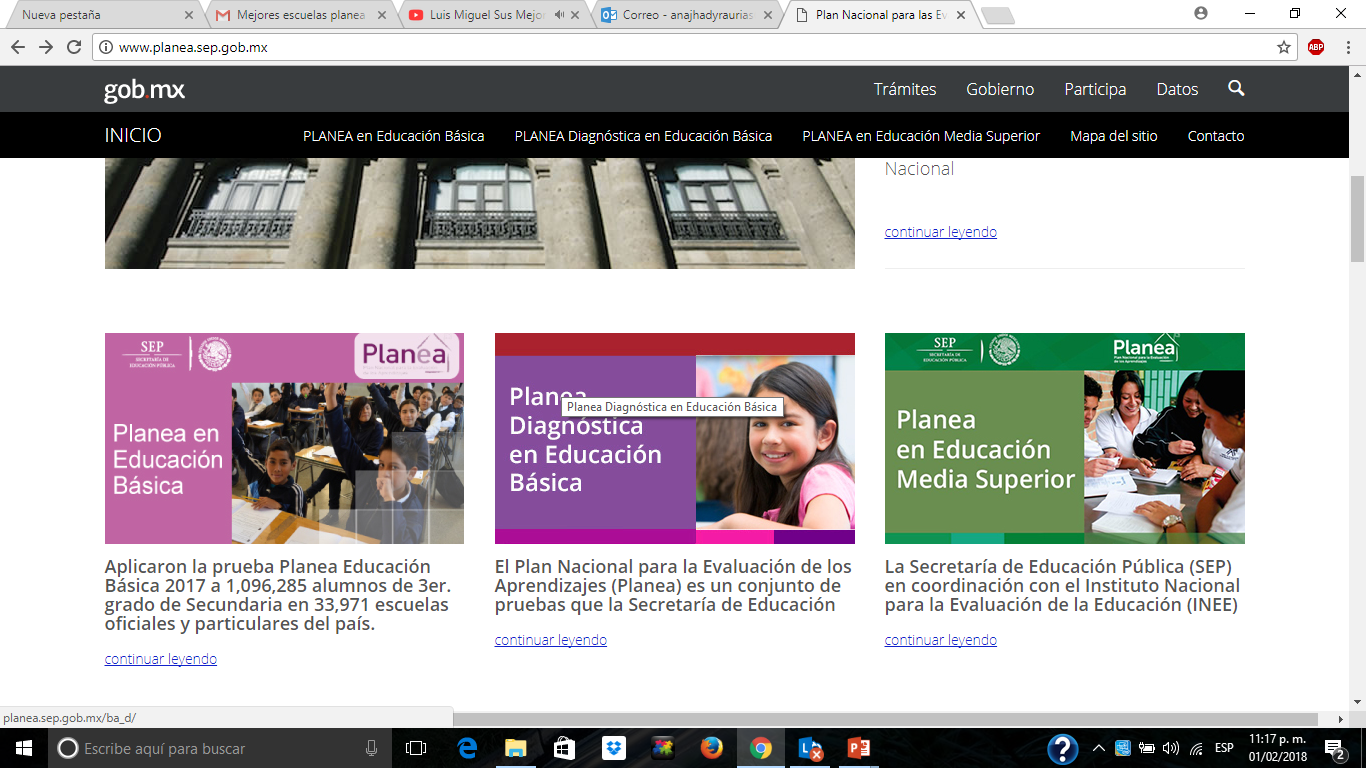 NUEVO ESQUEMA DE APLICACIONES PLANEA
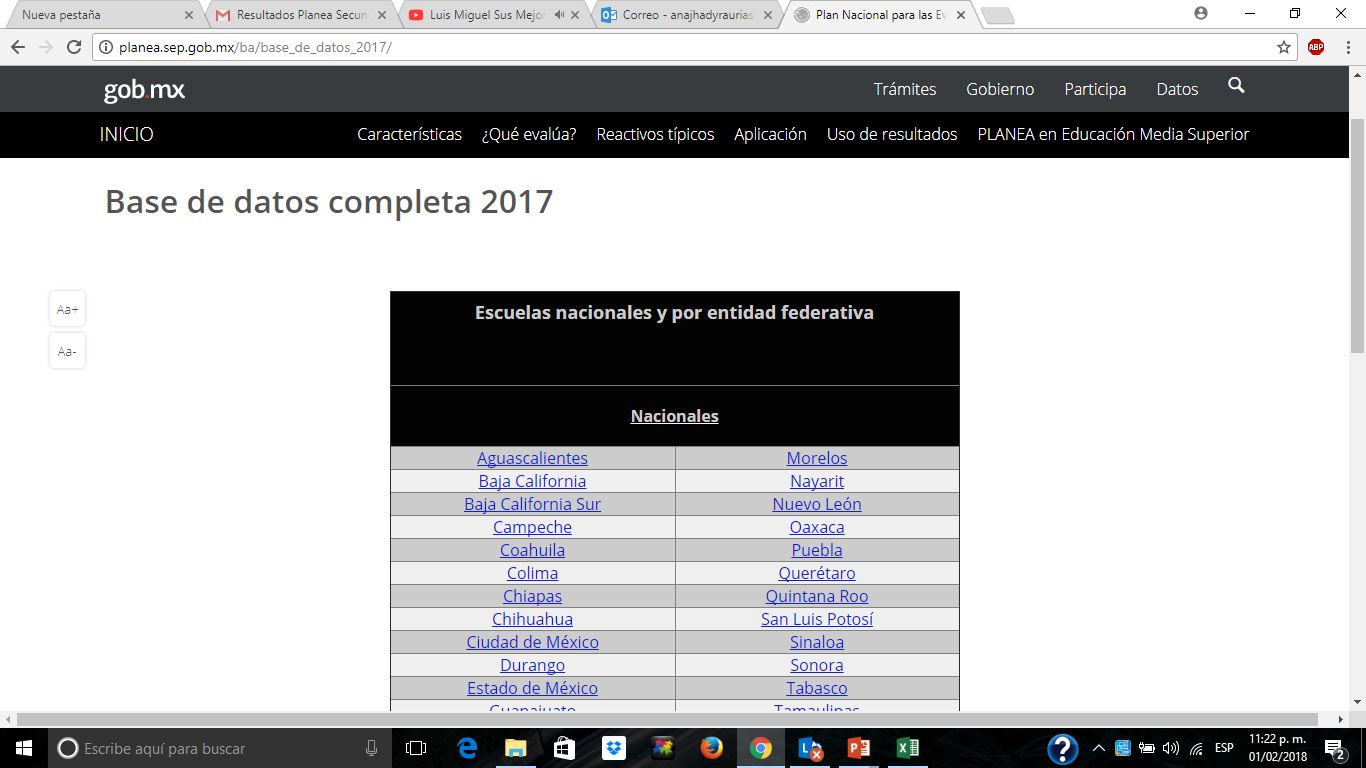 NUEVO ESQUEMA DE APLICACIONES PLANEA
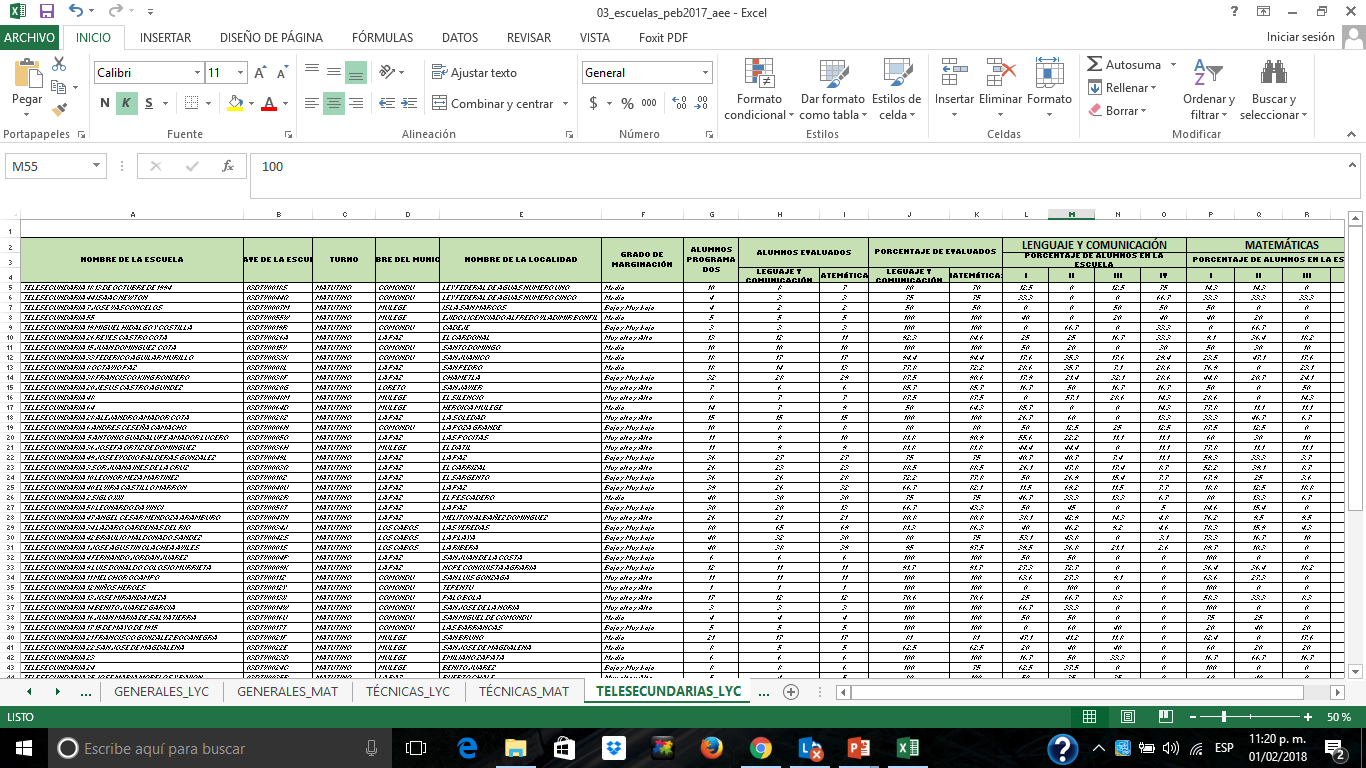 ESQUEMA DE APLICACIONES PLANEA
Ofrece información anual al Sistema Educativo Nacional (SEN) con las evaluaciones del INEE.